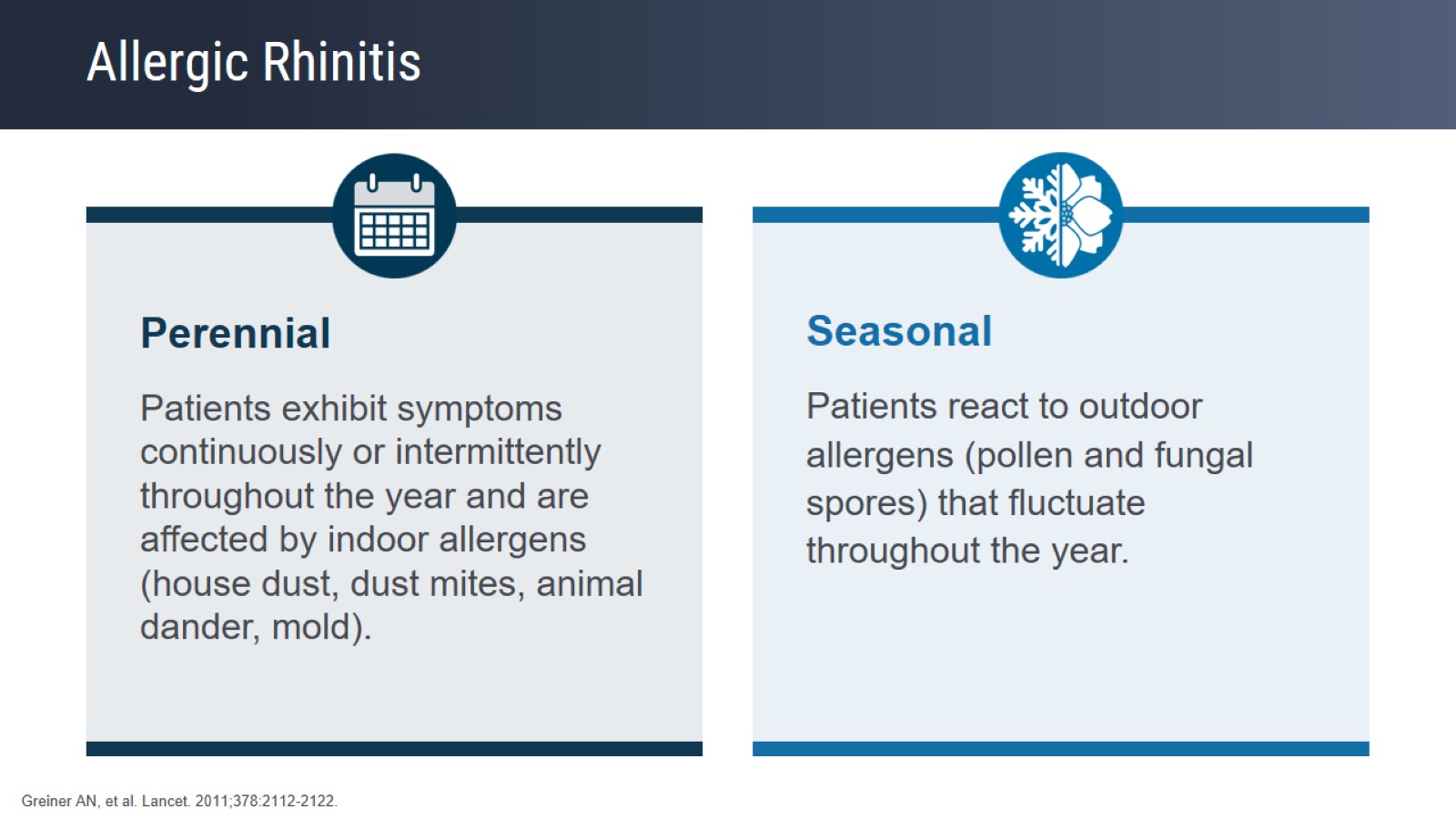 Allergic Rhinitis
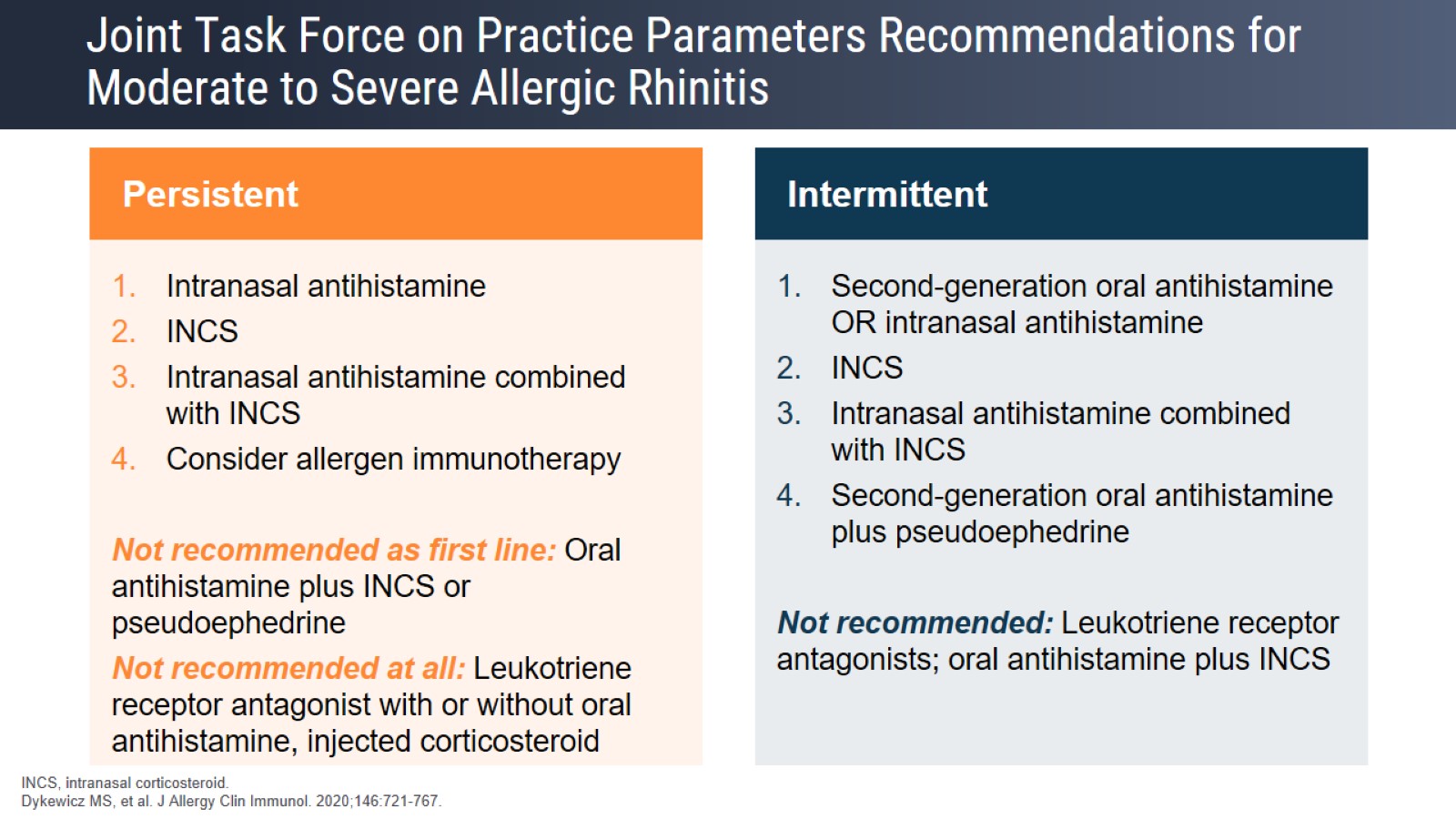 Joint Task Force on Practice Parameters Recommendations for Moderate to Severe Allergic Rhinitis
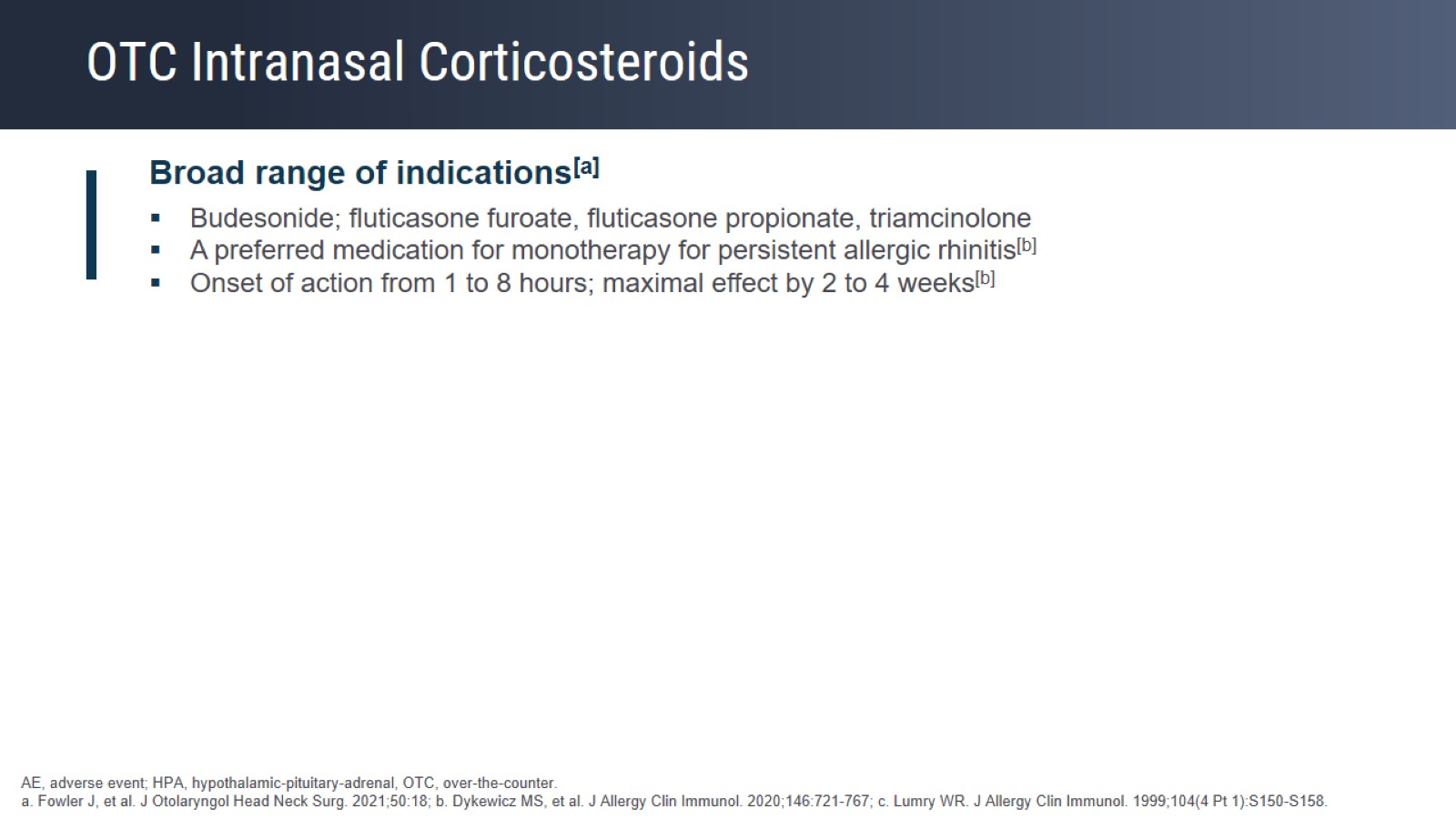 OTC Intranasal Corticosteroids
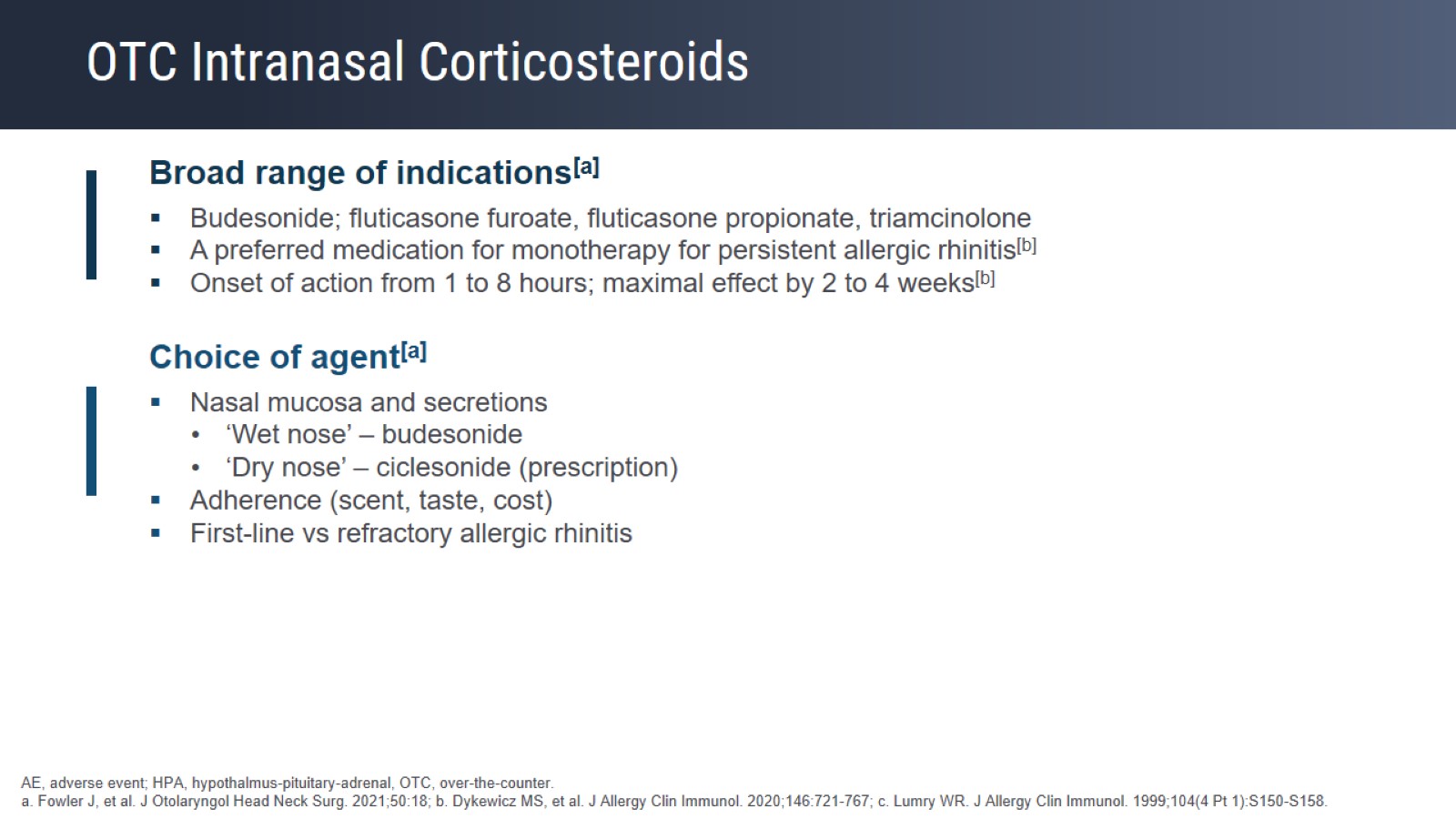 OTC Intranasal Corticosteroids
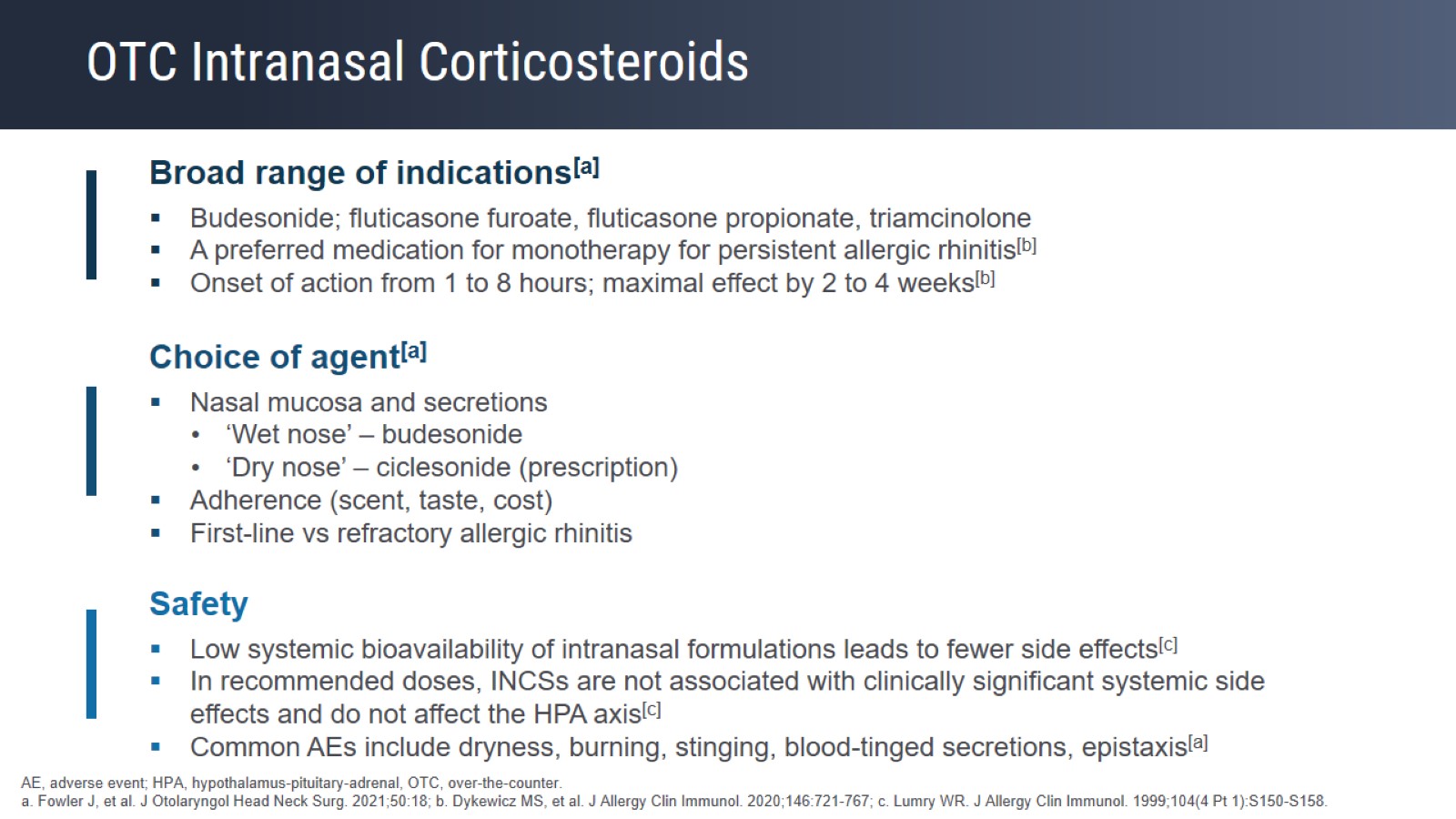 OTC Intranasal Corticosteroids
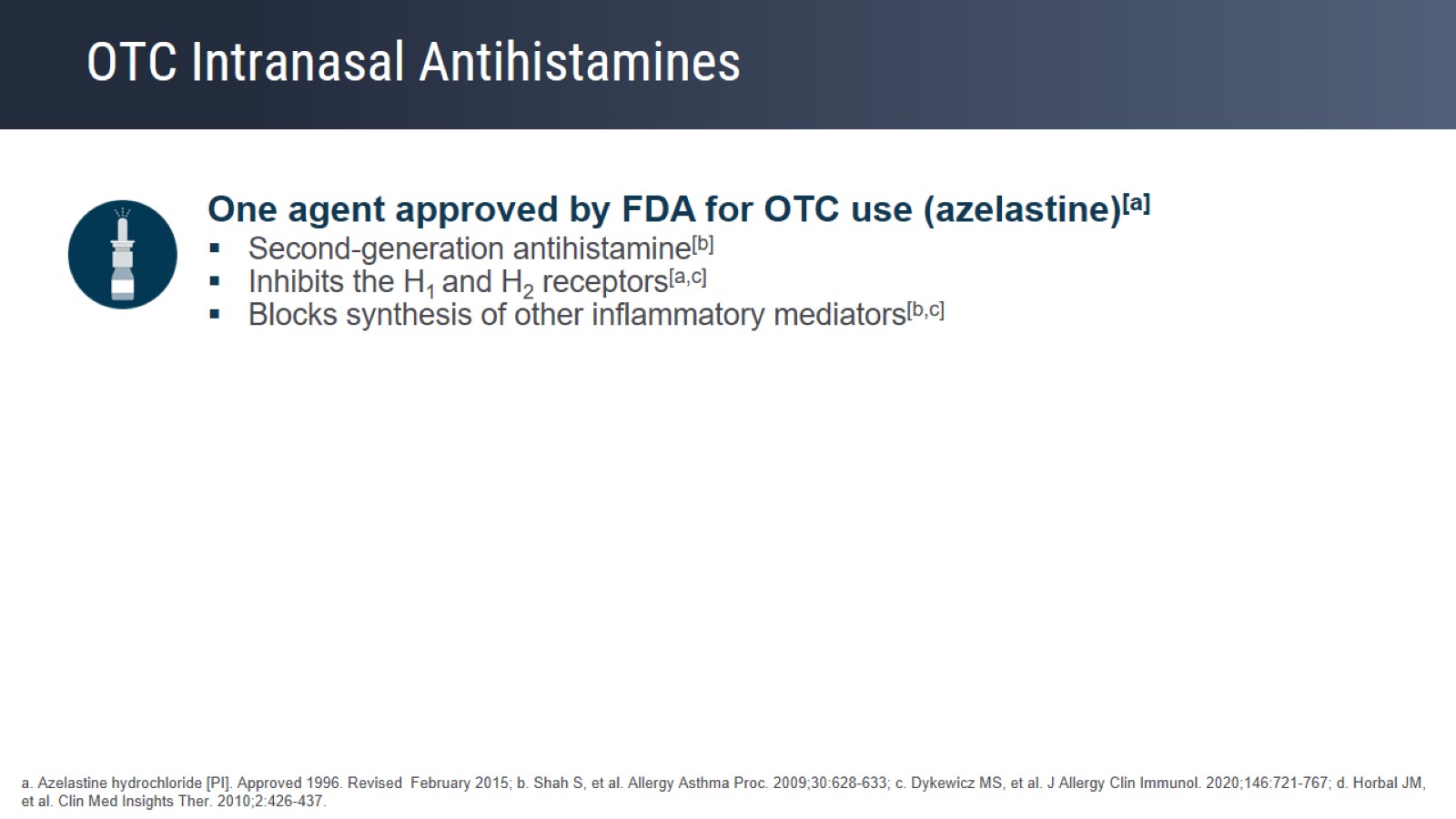 OTC Intranasal Antihistamines
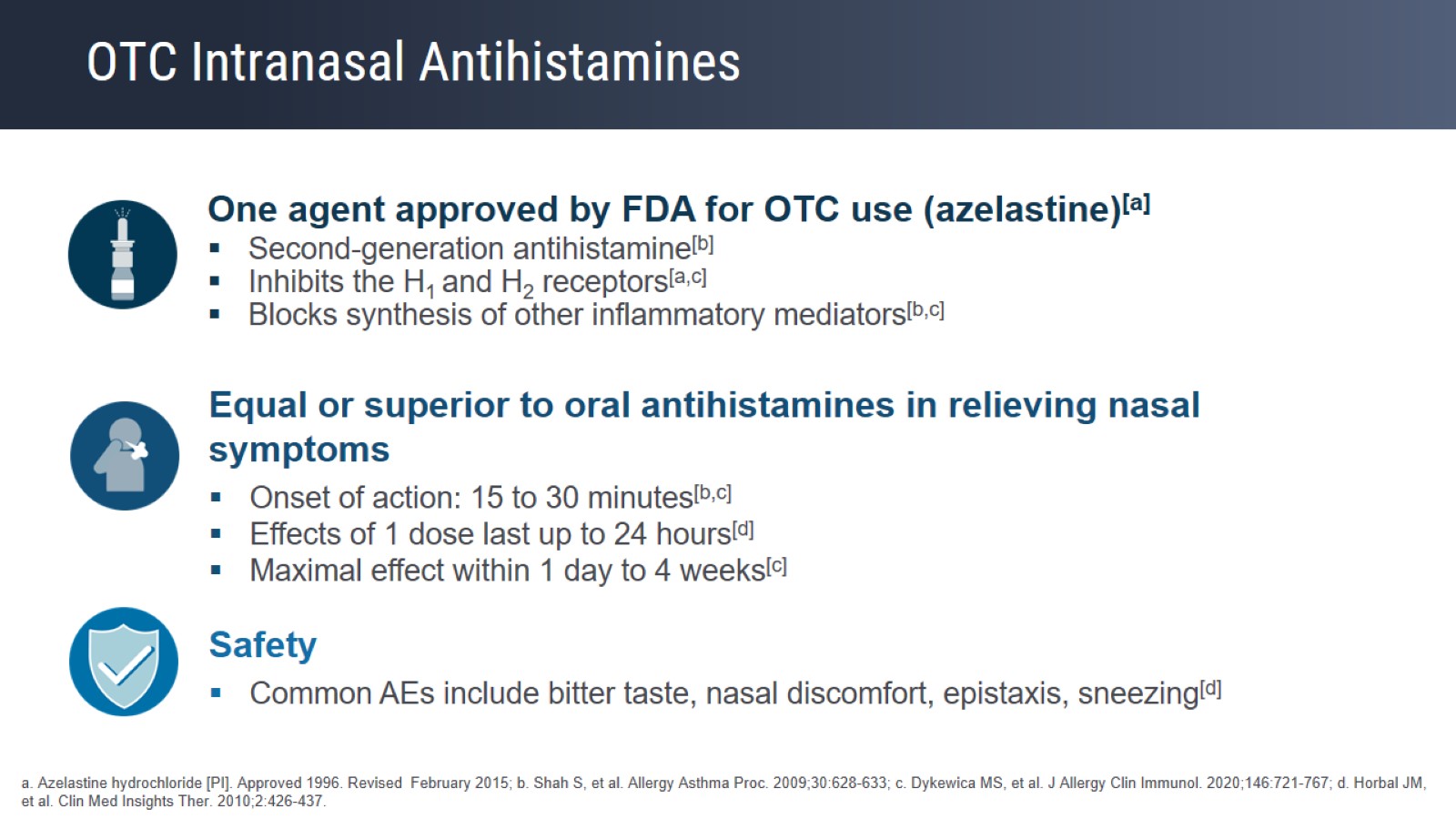 OTC Intranasal Antihistamines
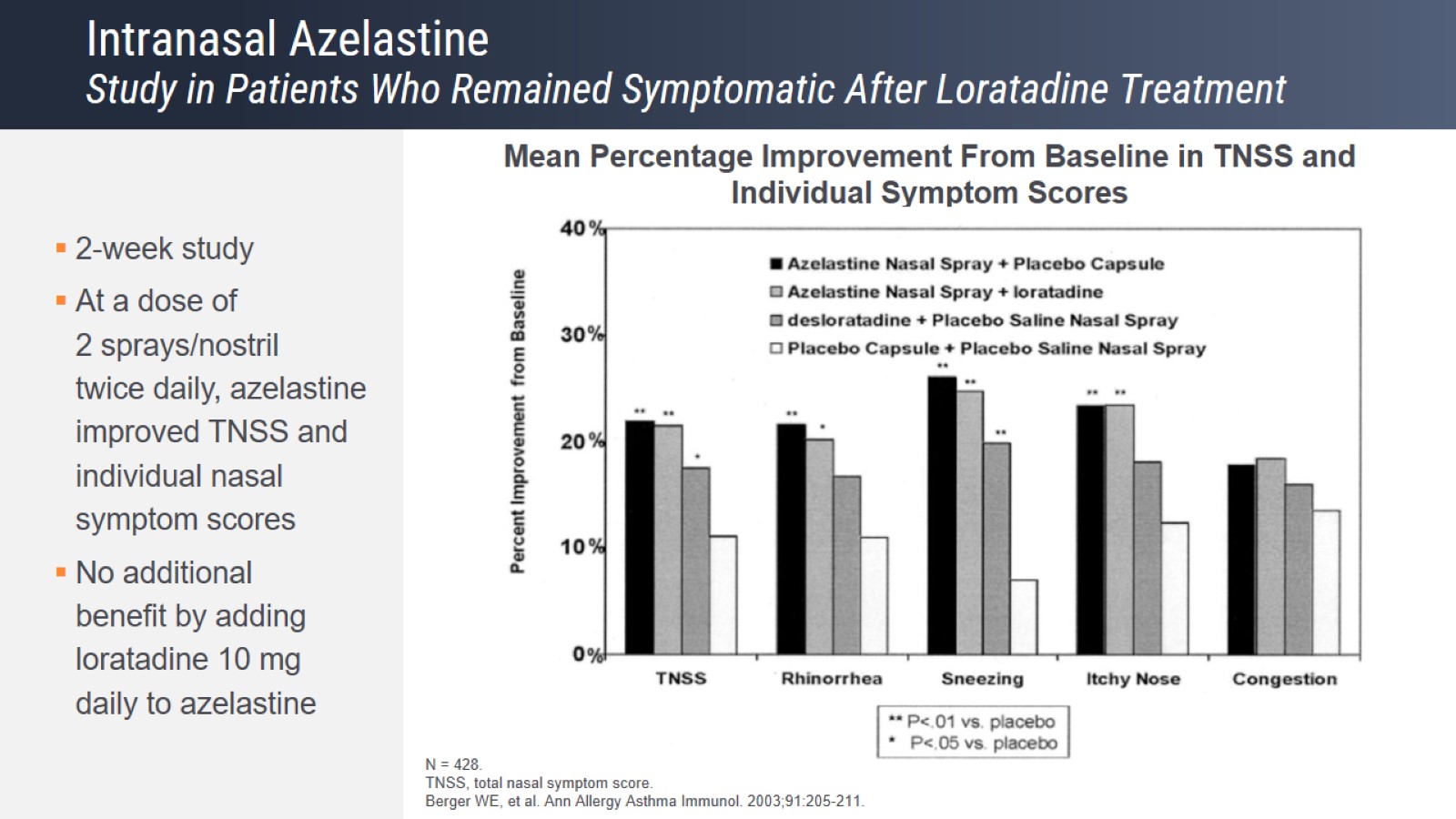 Intranasal AzelastineStudy in Patients Who Remained Symptomatic After Loratadine Treatment
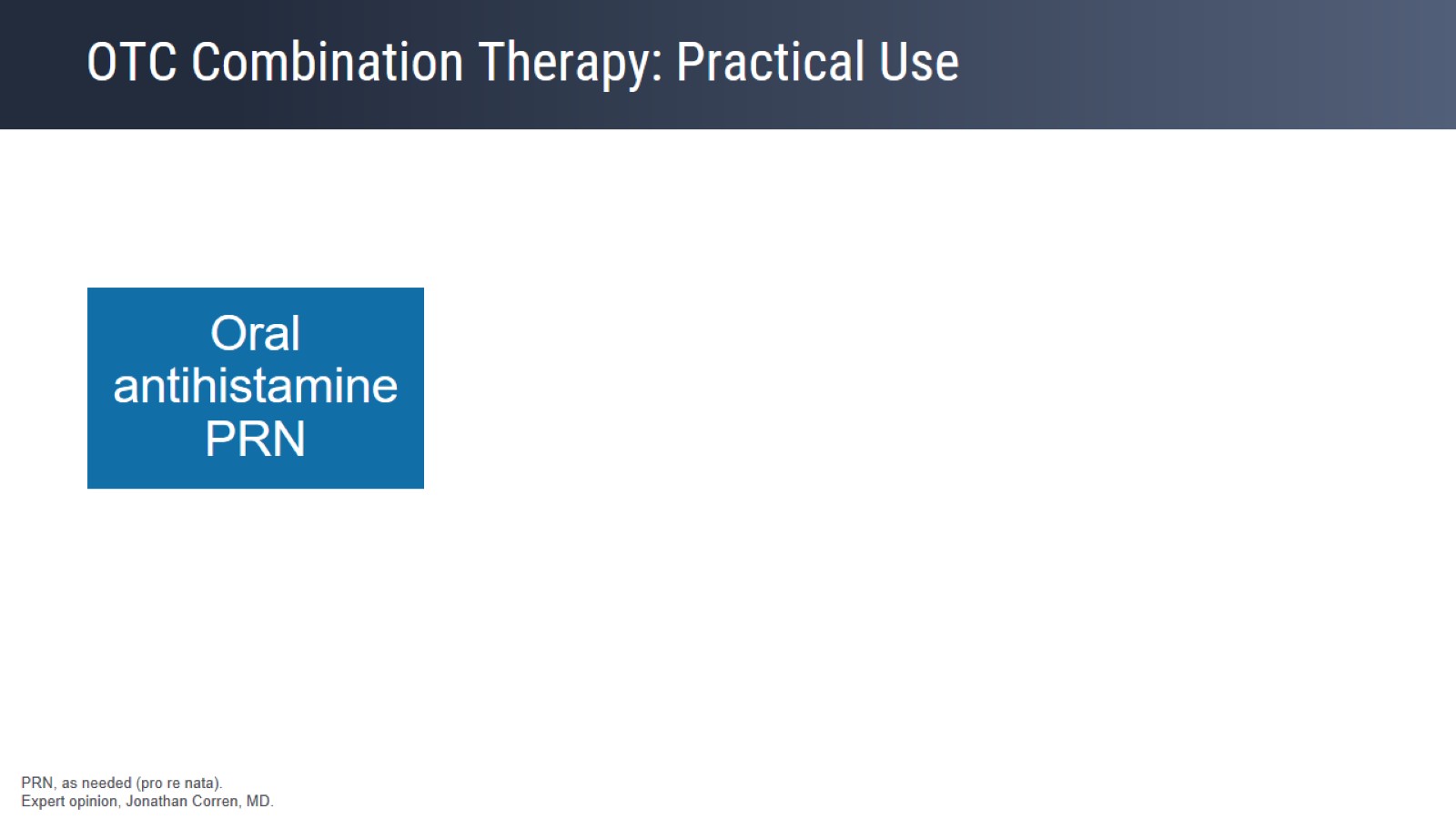 OTC Combination Therapy: Practical Use
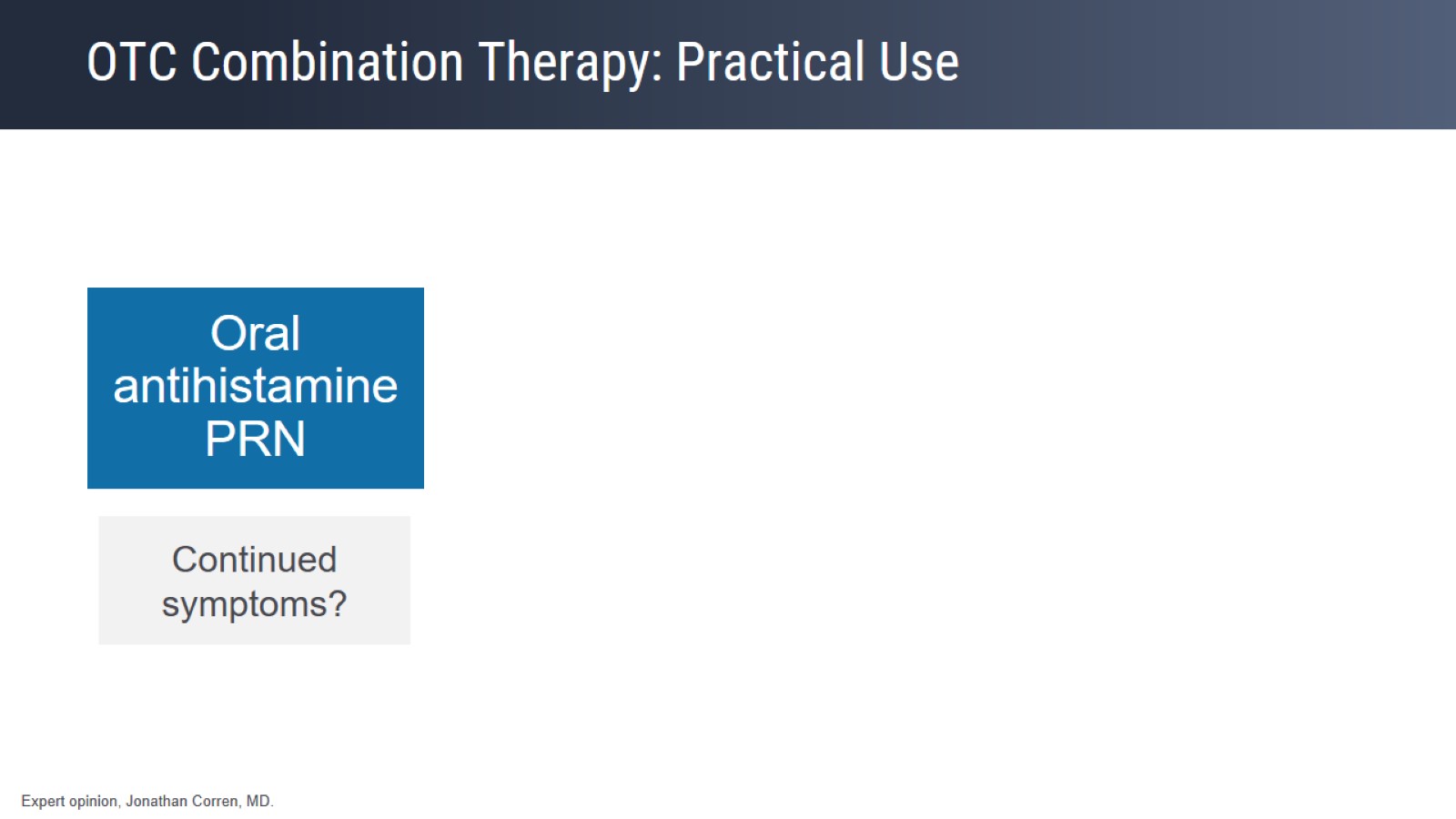 OTC Combination Therapy: Practical Use
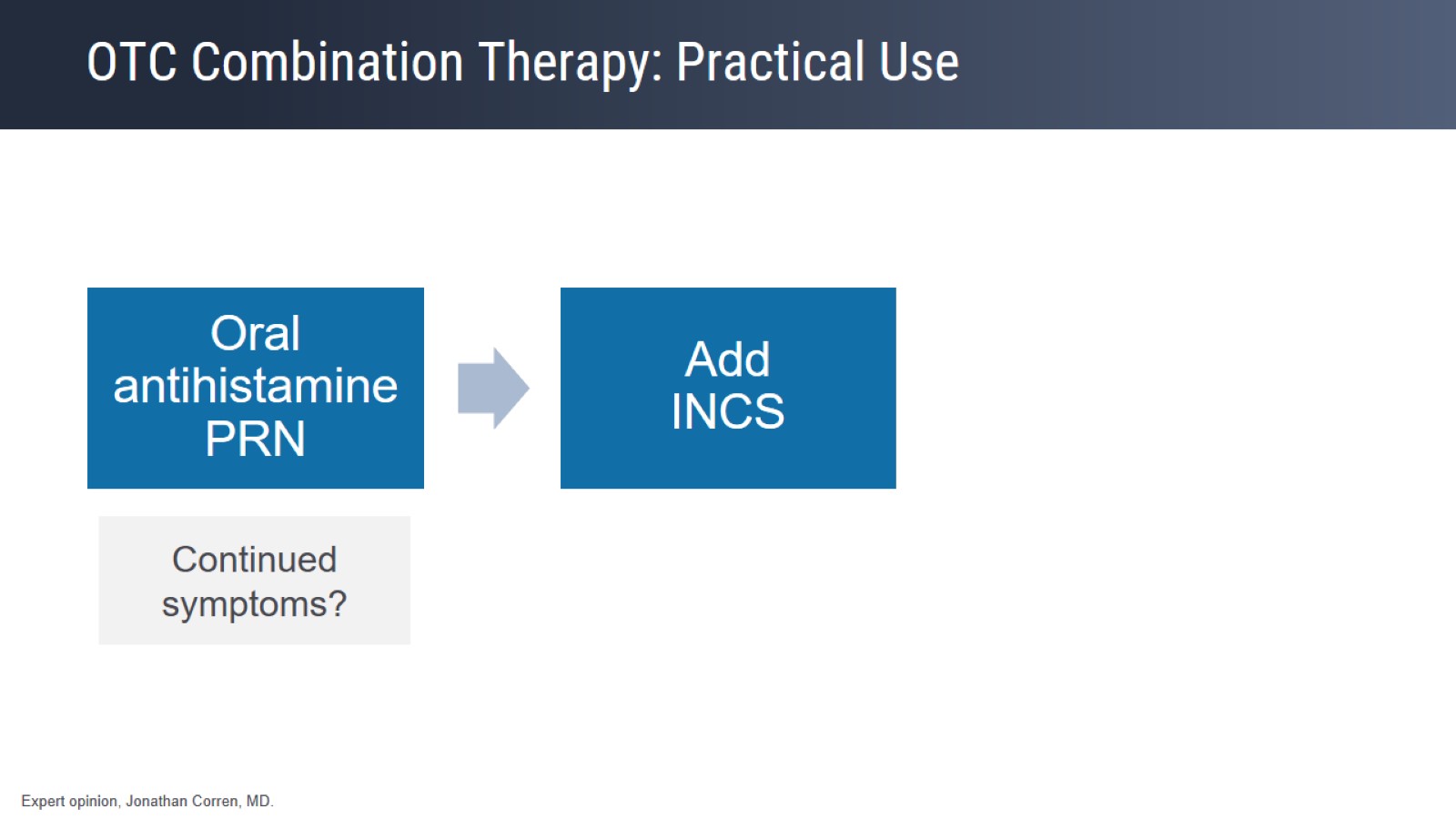 OTC Combination Therapy: Practical Use
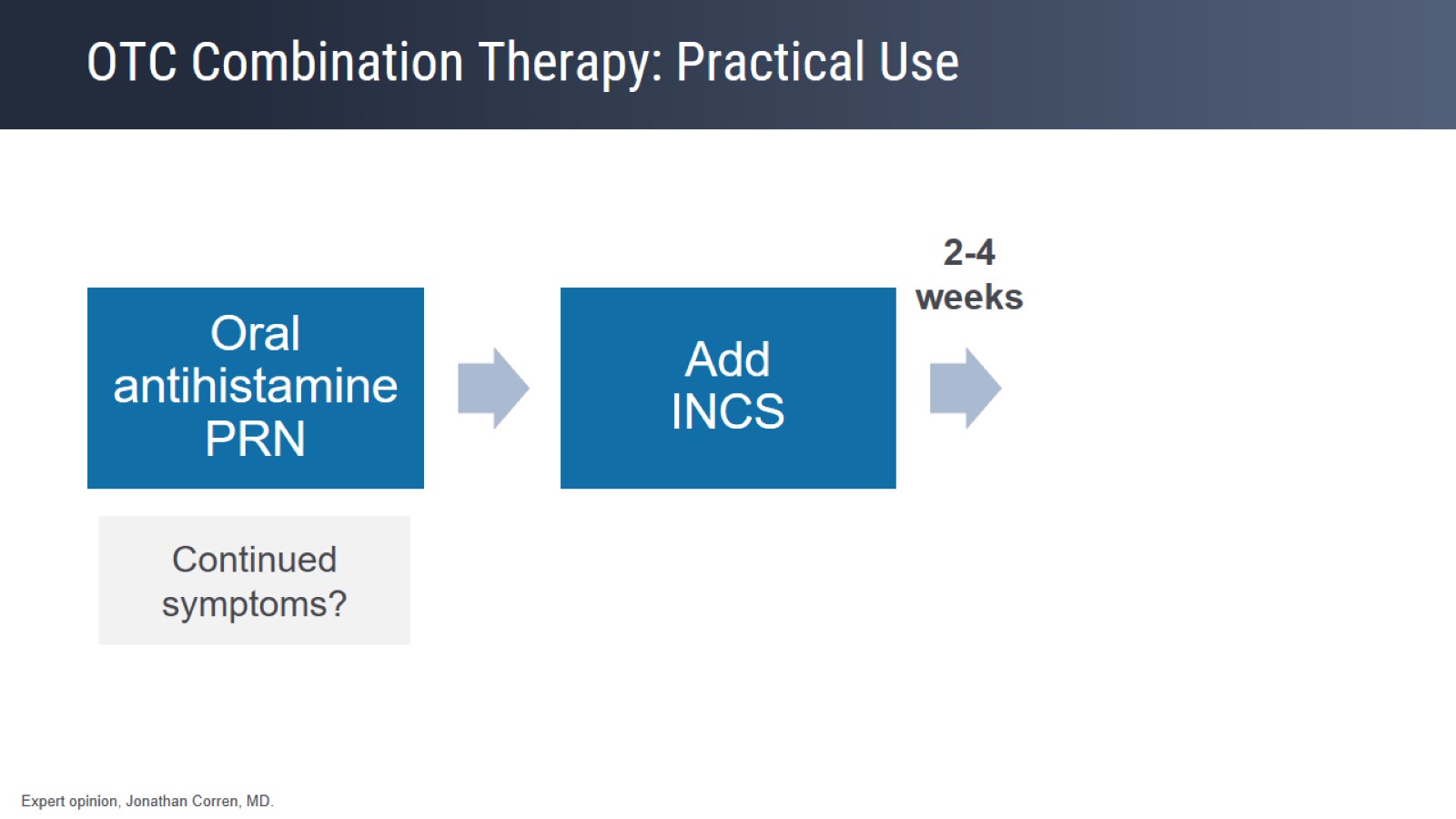 OTC Combination Therapy: Practical Use
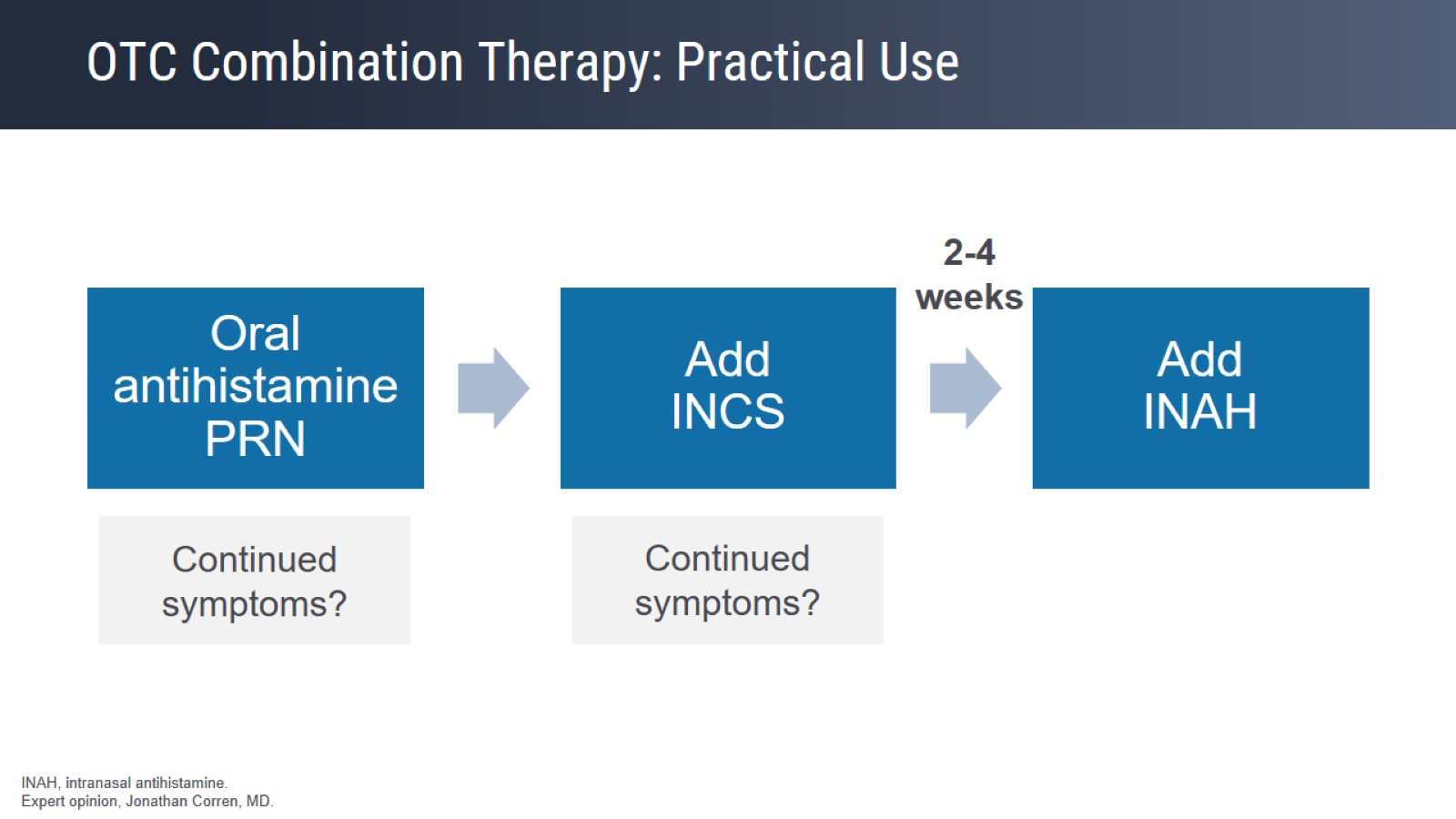 OTC Combination Therapy: Practical Use
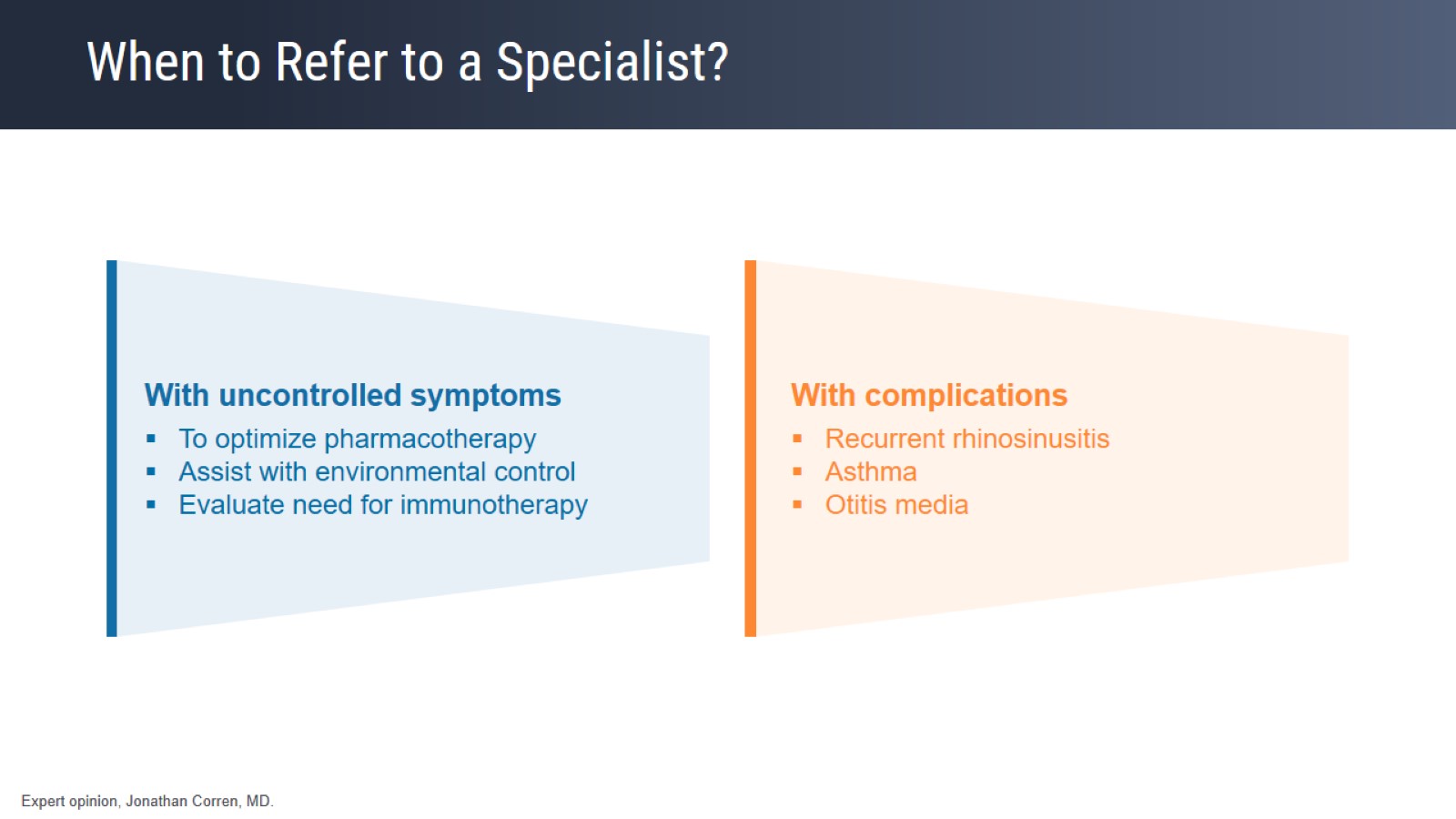 When to Refer to a Specialist?